Grade 6   ENGLISH
Miss Huang  黃瓊慧 老師
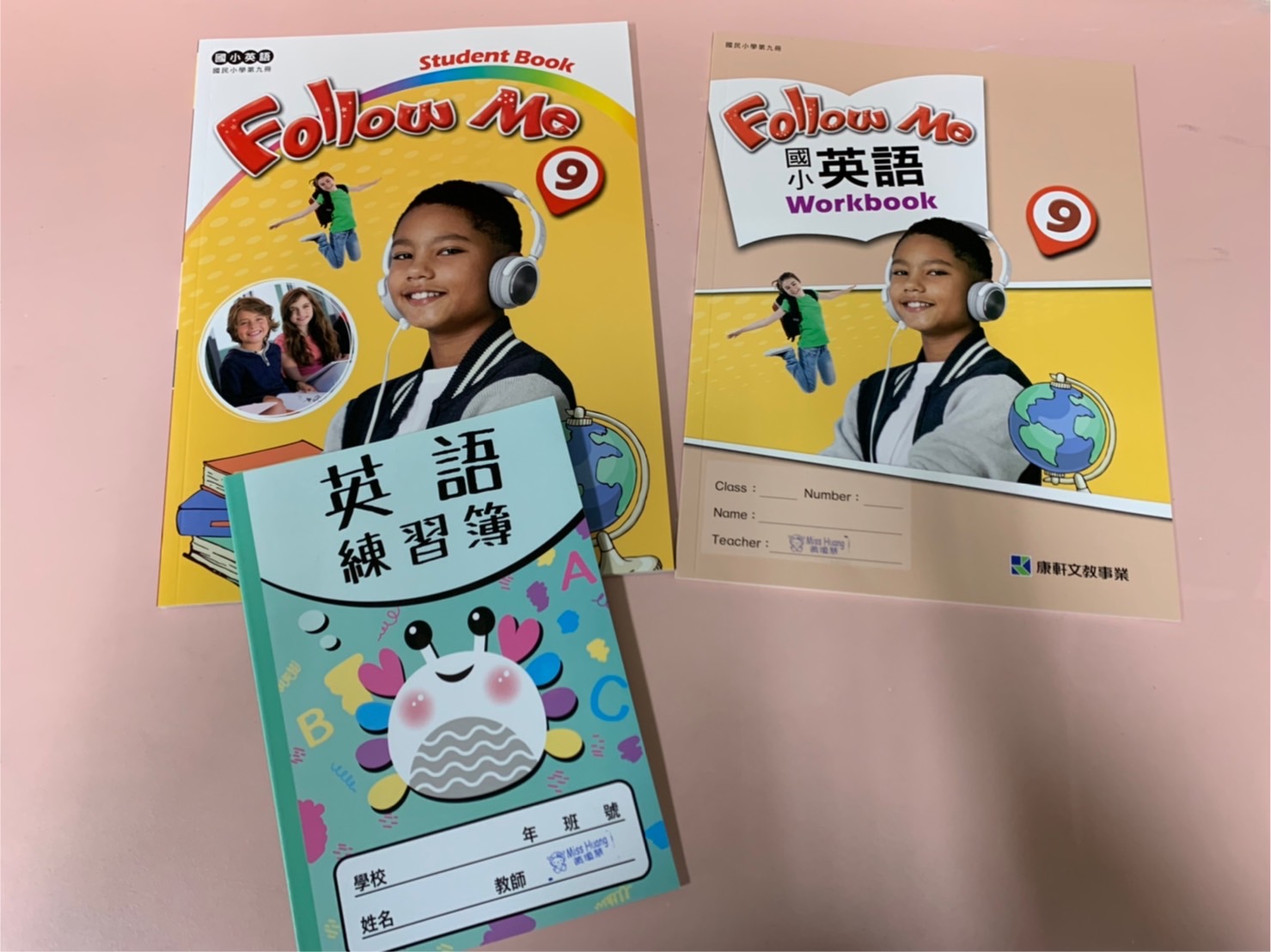 Follow Me 9
課本
習作
作業簿
考試簿
CD
學習護照
TABLE OF CONTENTS
U1
U2
U3
U4
Places
Different Looks
Before and Now
Daily Activities
評量方式
課堂表現 20%
作業及測驗 20%
定期評量 40%
口說測驗 20%
計畫與安排
英語課程
跨文化閱讀
協同教學
外師
中師
家長協助事項
01
掌握學習進度
預習+複習
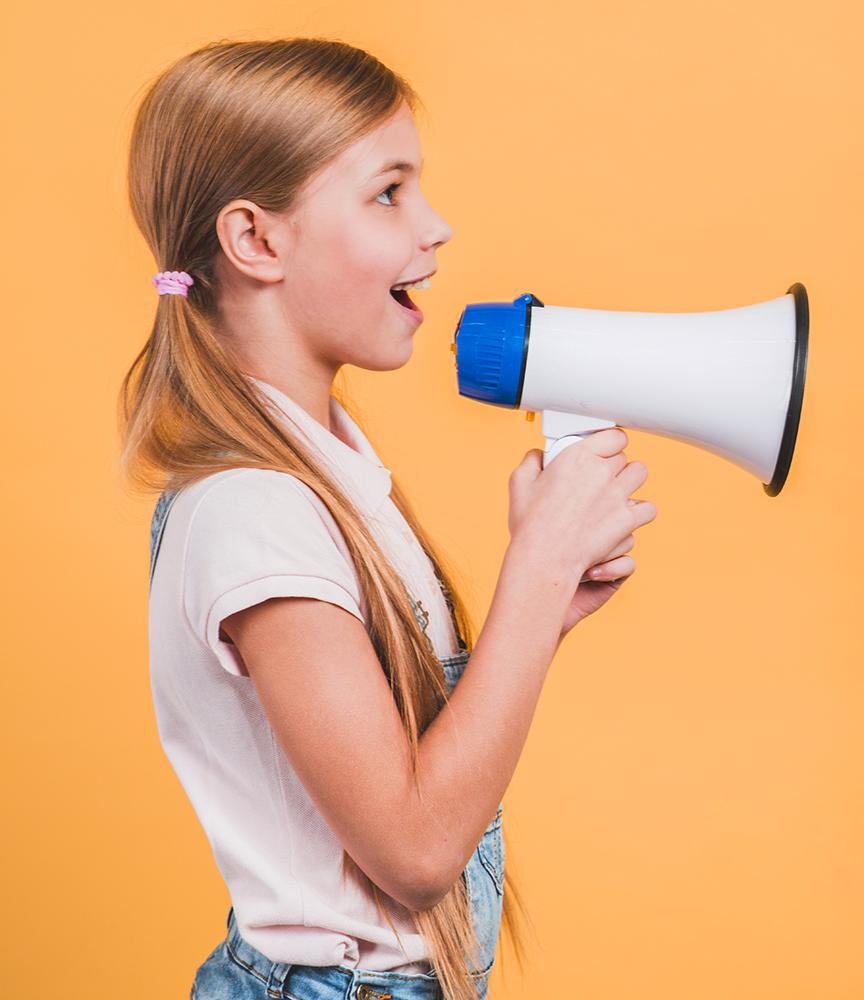 02
陪伴與共讀
播放CD
03
鼓勵與負責
作業／測驗
聯絡方式
聯絡簿
分機
2596-5407 #818
Thank You.